Самоанализ занятия – важная составляющая успешной деятельности педагога
Подготовила:
Старший воспитатель МДОБУ «Детский сад №7» 
Иванова Татьяна Владиславовна
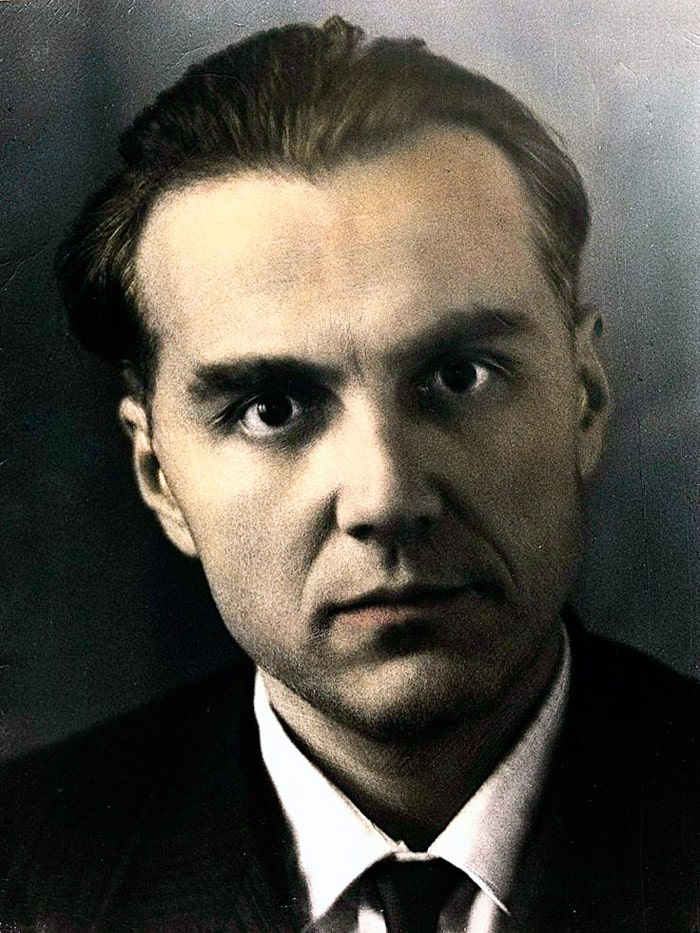 Сильным и опытным становиться тот, кто умеет анализировать свой труд
					В. А. Сухомлинский
Самоанализ -  это разбор содержания проведённого занятия, который позволяет понимать необходимую и существенную связь между способом его действий и конечным результатом
2
Задачи самоанализа
3
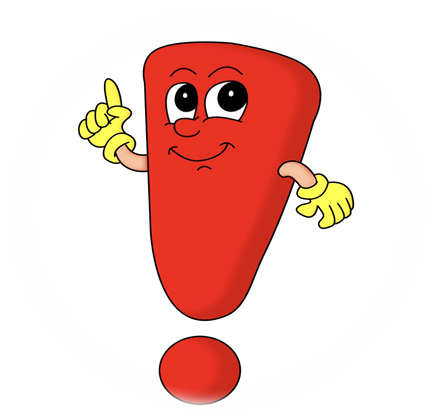 оценить объективность поставленных целей;


выявить уровень усвоения детьми программного      материала;



определить  оптимальный способ организации детей;


установить оправданность содержания форме занятия



оценить эффективность использования мотивационных приёмов, формы подведения итогов и способов поддержания интереса детей;
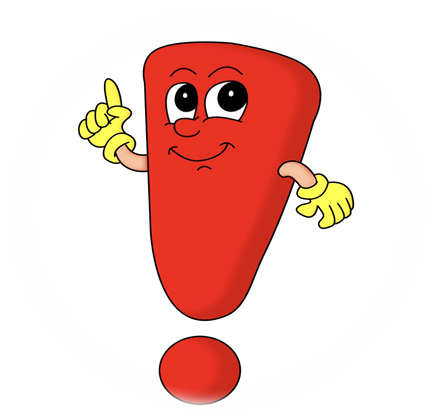 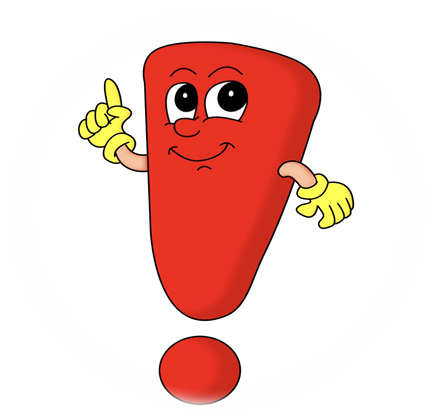 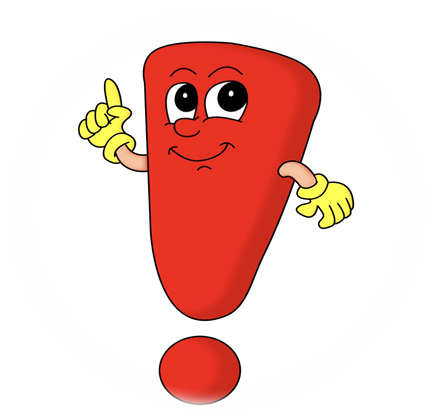 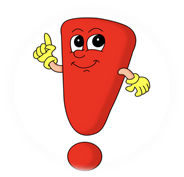 ТЕМА ЗАНЯТИЯ: «Готовим пиццу»возраст: 5 – 6 лет
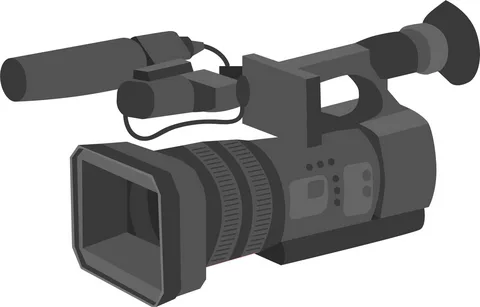 Типичные ошибки при самоанализе
Как реализуются задачи ?


Оценку детской деятельности
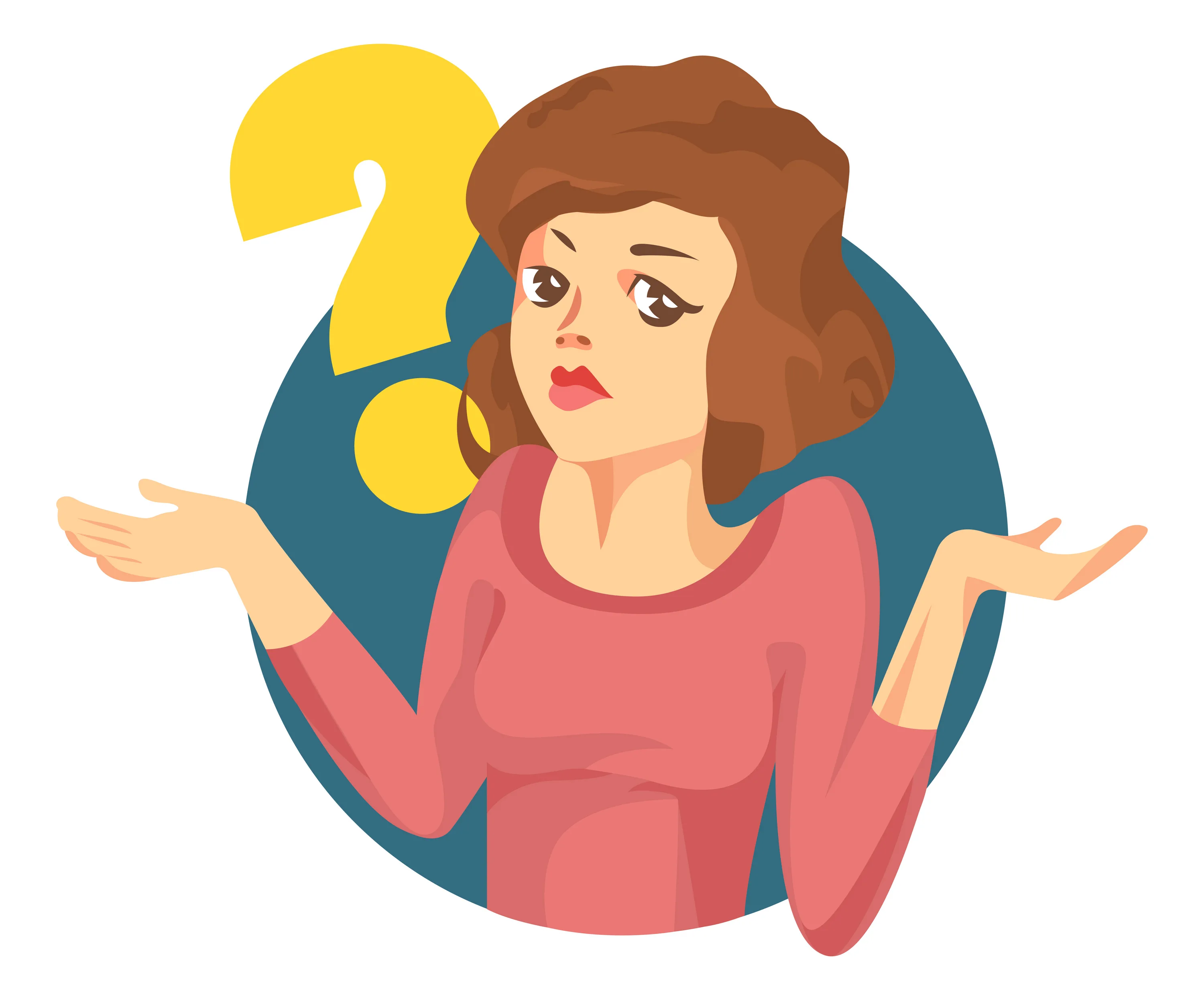 6
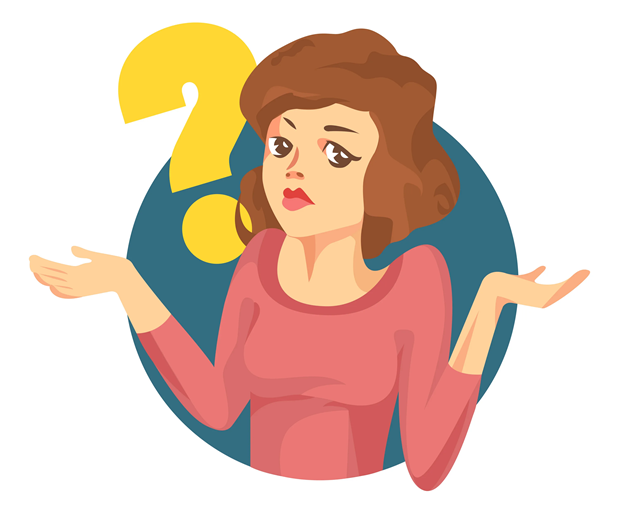 Какова же структура самоанализа?
Структура проведения самоанализа
1. Тема занятия
2. Возрастная группа
3. Предварительная работа
4. Анализ реализации каждой задачи через методы и приемы, используемые на занятии
5. Характеристика деятельности детей 
6. Характеристика деятельности воспитателя
7. Анализ недостатков, пути  их устранения.
8. Перспективы дальнейшей работы.
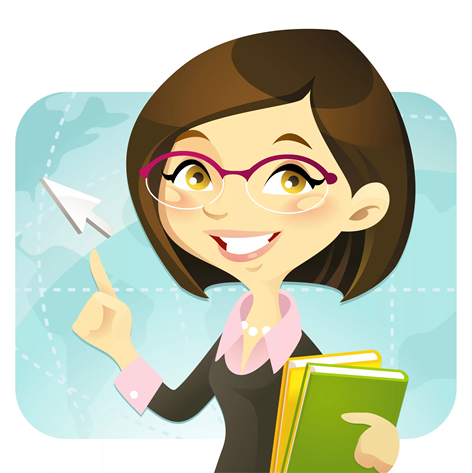 7
Без самоанализа невозможно:

построить целостную систему обучения;

повысить мастерство
 
развить творческие способности
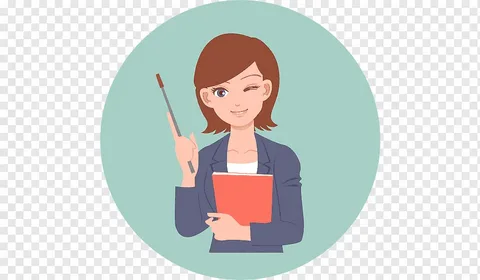